Дифференциация звуков С и Ш
Автор презентации: 
Воспитатель МБДОУ №6 г. Дальнереченск
Тихош Татьяна Владимировна
Паровоз привез нас в лес
Чух, чух, чух! Чух, чух, чух!
Там полным полно чудес
Ммм! Ммм!
Выполняем движения
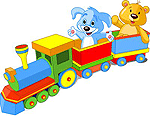 Вот идет сердитый еж
Пффф! Пффф!
Где же носик? Не поймешь
Ффр! Ффр!
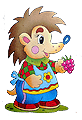 Вот веселая пчела
Детям меду принесла.
Ззз! Ззз!
Села нам на локоток
ЗЗЗ!ЗЗЗ!
Полетела на носок!
ЗЗЗ! ЗЗЗ!
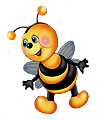 Пчелку ослик испугал:
Йаа! Йаа! Йаа!
На весь лес он закричал:
Йаа! Йаа! Йаа!
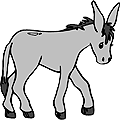 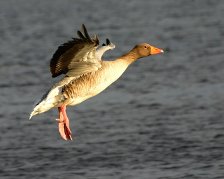 Гуси по небу летят, 
Гуси ослику гудят:
Гу,гу,гу! Гу,гу,гу!
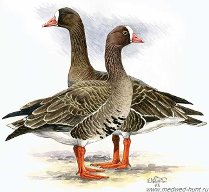 Устали? Нужно отдыхать,
Сесть и сладко позевать.
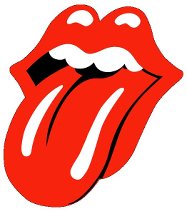 «крекс-пекс-фекс»
ЧАСИКИ
Вы играть в часы готовы?
Словно маятник часов
Язычок качаем так:
Тик-так, тик, так/
КАЧЕЛИ
На качелях я качаюсь,
И все выше поднимаюсь.
Вверх-вниз, вверх-вниз.
Маляр
- А теперь  мы – «Маляры». Потолок покрасим мы.
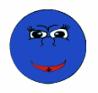 А
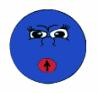 У
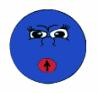 О
Ы
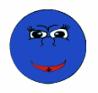 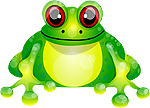 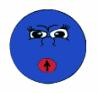 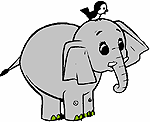 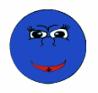 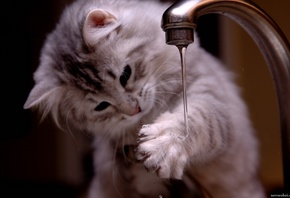 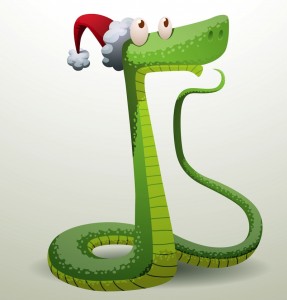 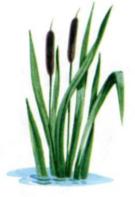 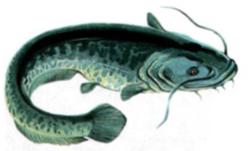 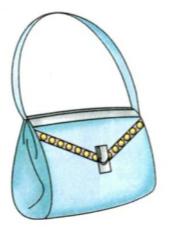 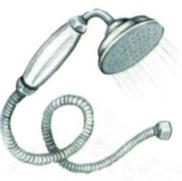 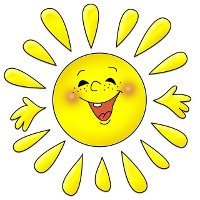 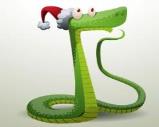 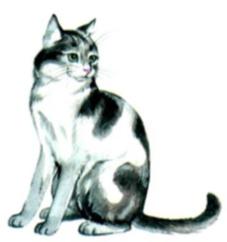 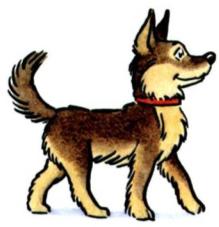 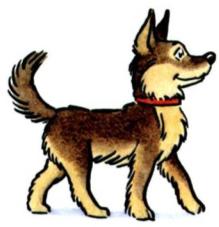 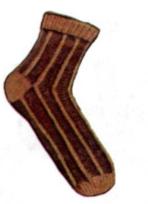 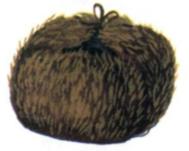 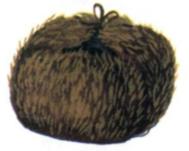 Выбери картинки со звуком [Ш]. Нажми на картинку, чтобы узнать верный ли ответ.
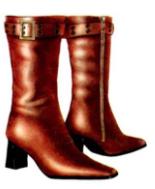 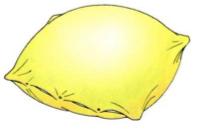 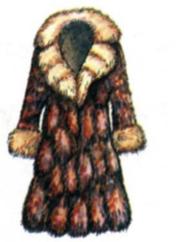 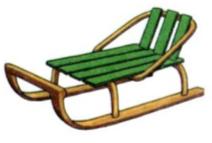 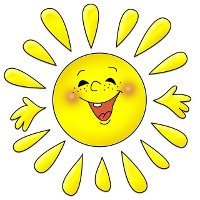 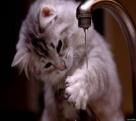 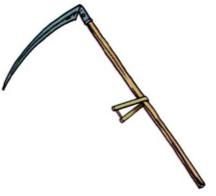 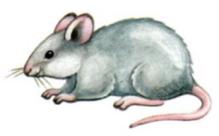 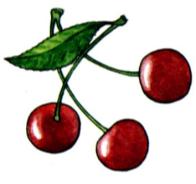 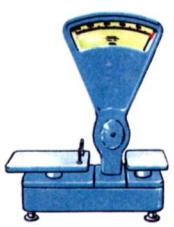 Выбери картинки со звуком [С]. Нажми на картинку, чтобы узнать верный ли ответ.
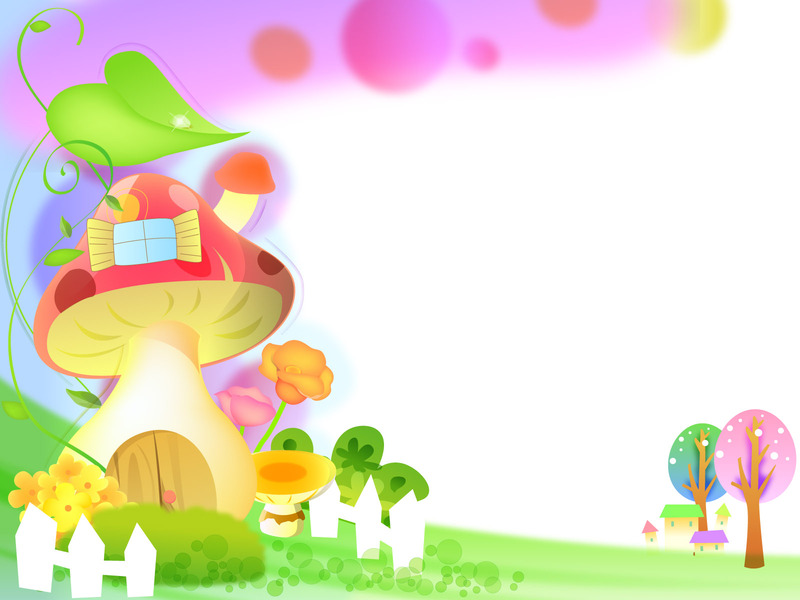 Определи звук и назови его
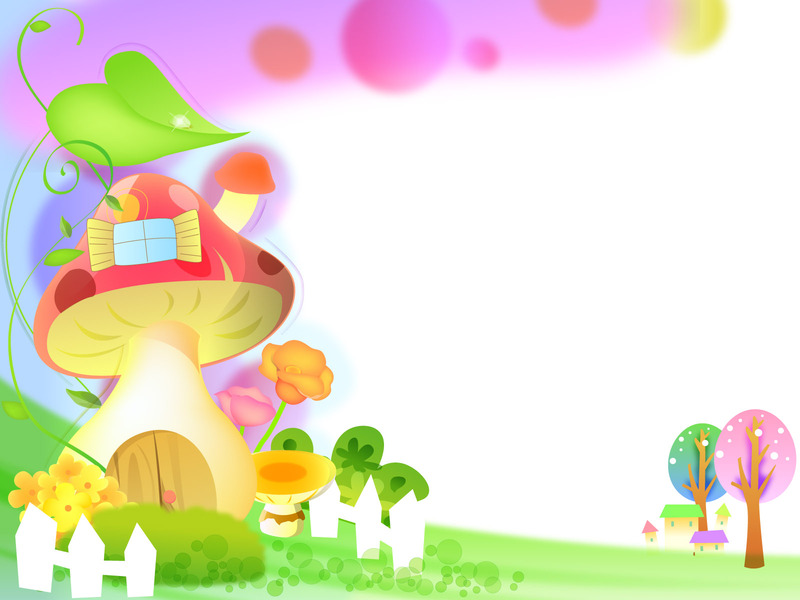 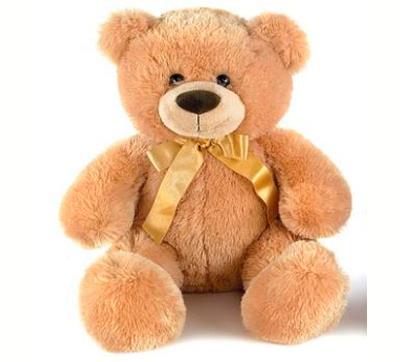 ш
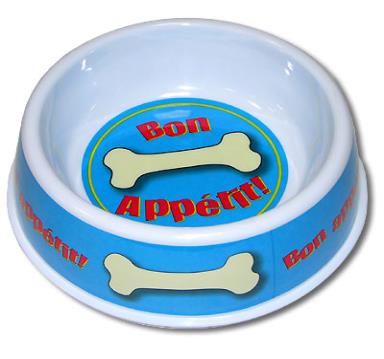 с
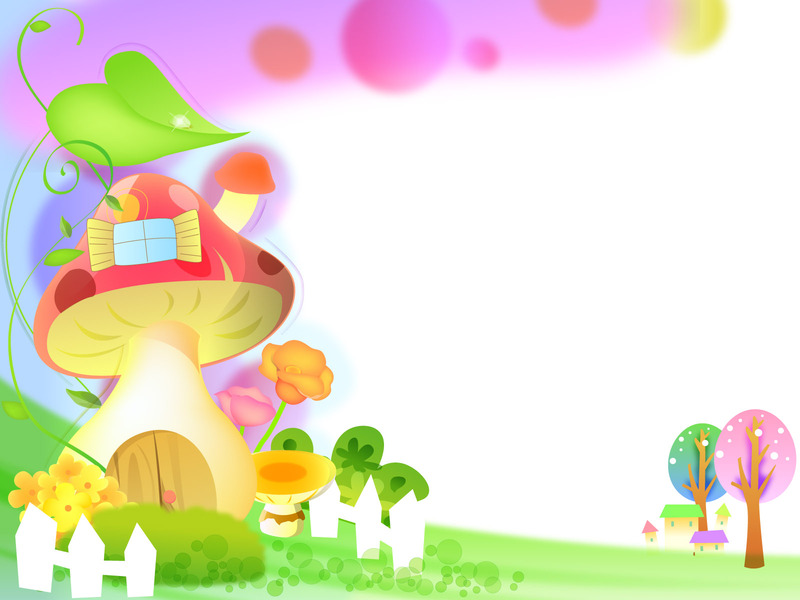 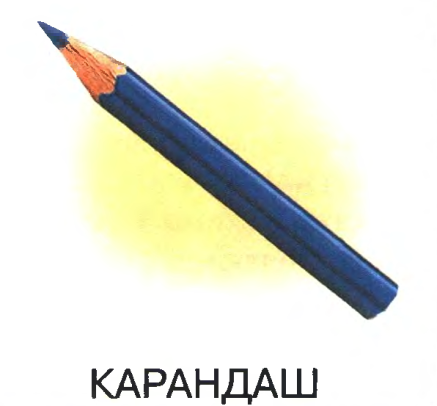 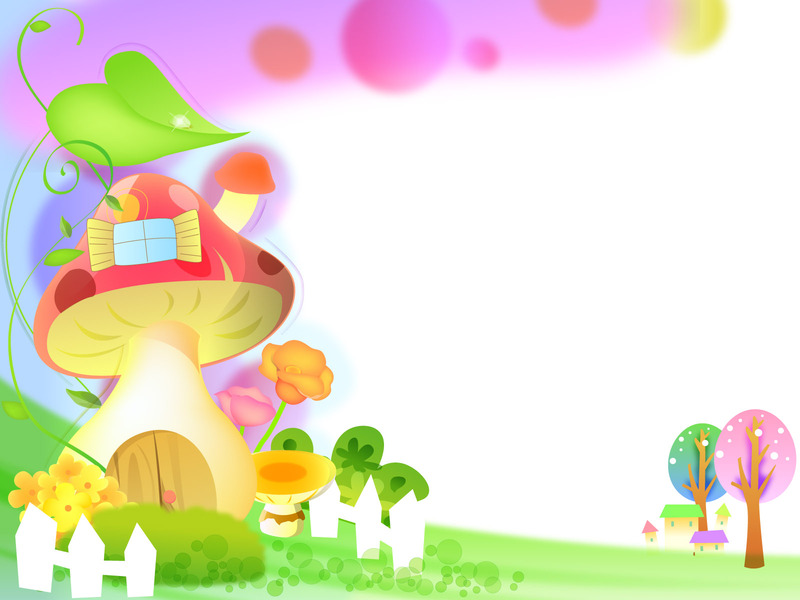 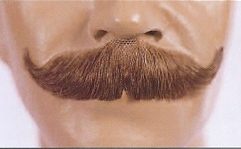 с
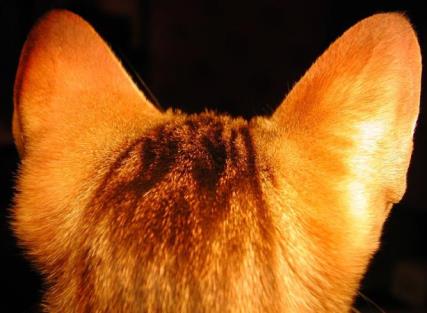 ш
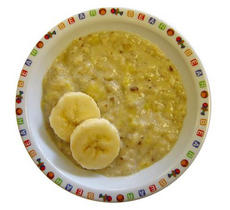 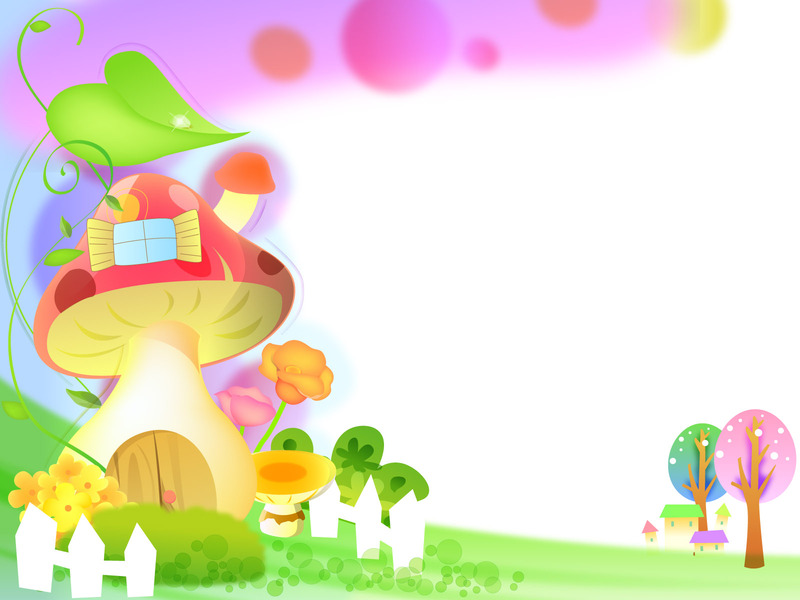 ш
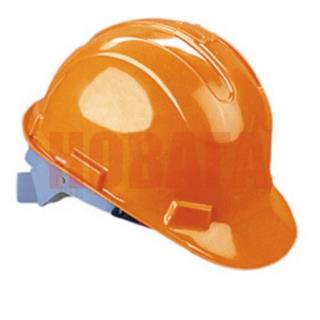 с
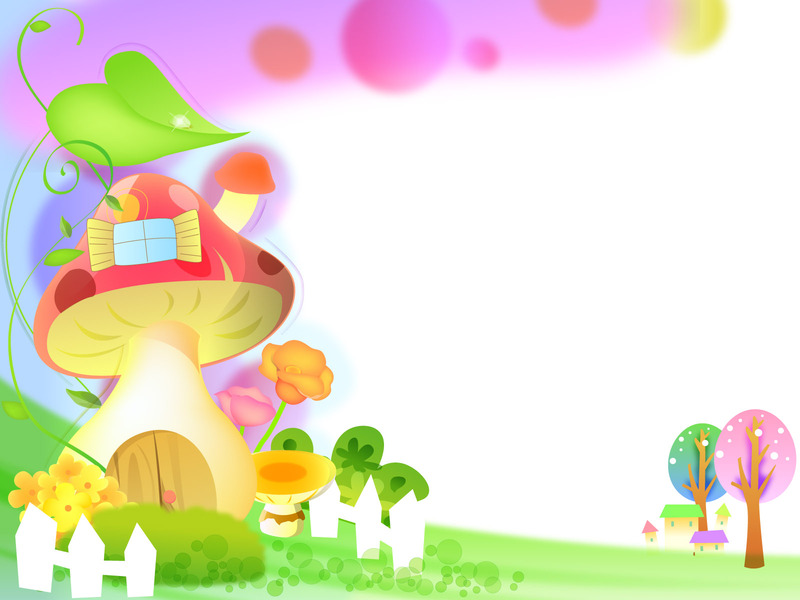 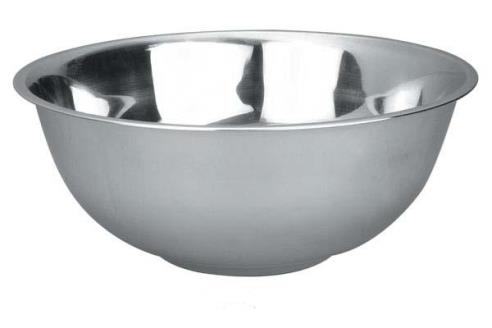 миску
Испекла старушка пышки
И сложила пышки в …
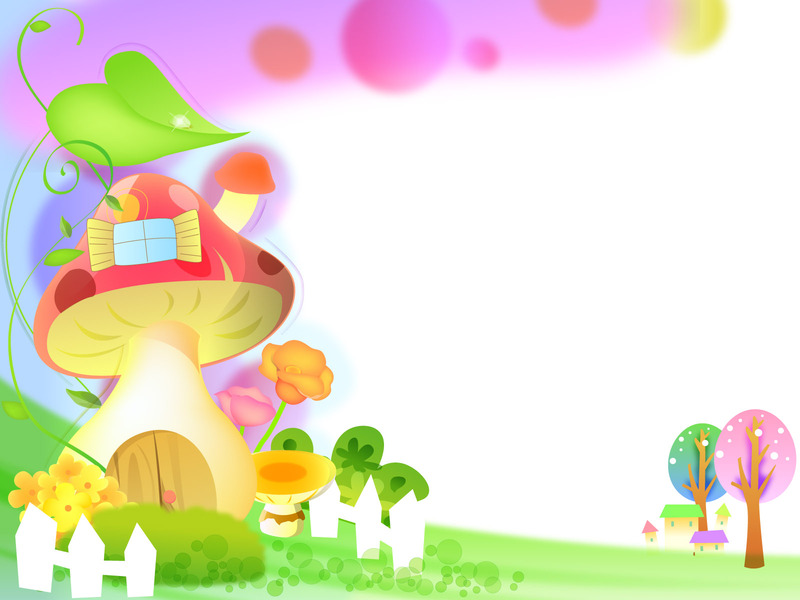 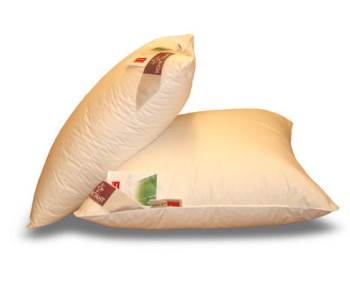 подушку
Ложится спать,
 кряхтя, старушка,
Кладёт под голову …
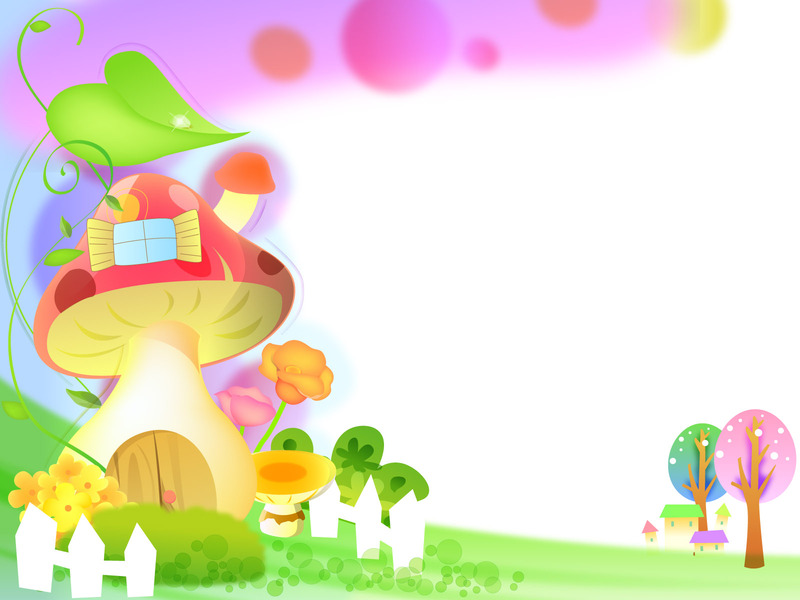 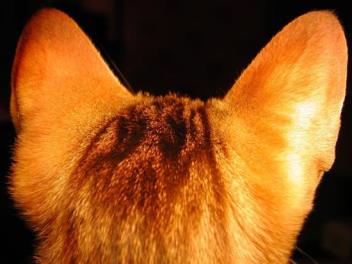 ушки
Кошка на подушке
Лапкой моет ..
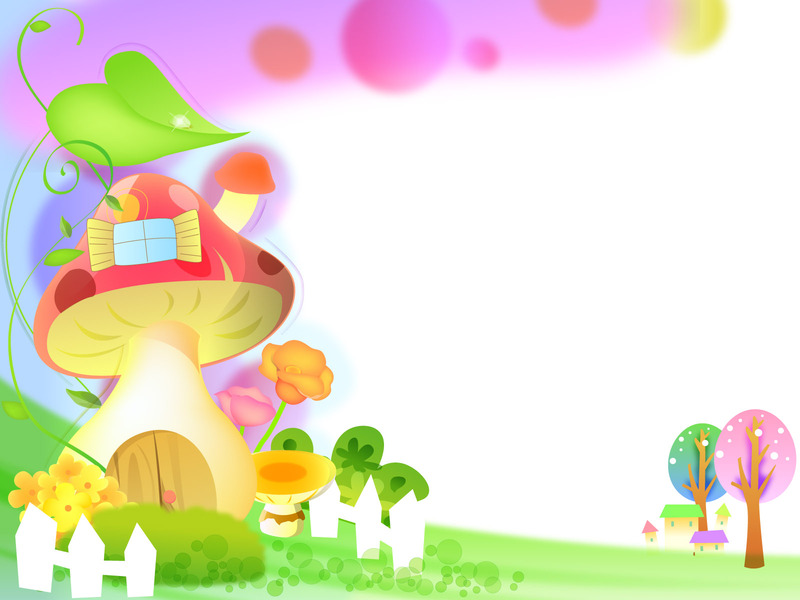 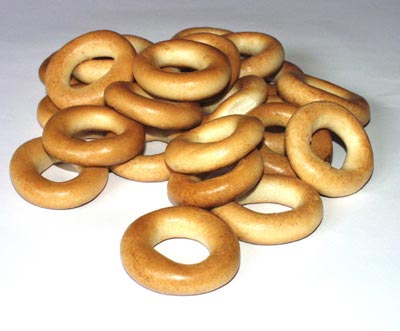 сушки
Как – то вечером старушки
Пили чай и грызли ….
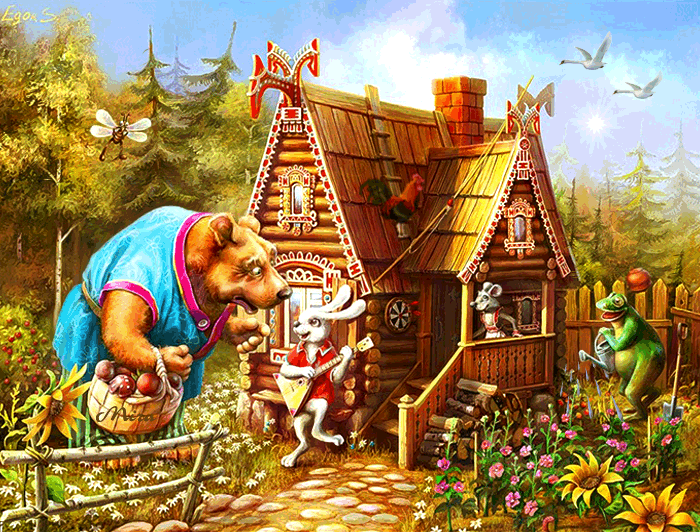 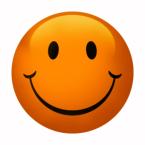 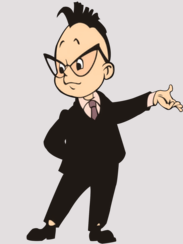 Молодцы!
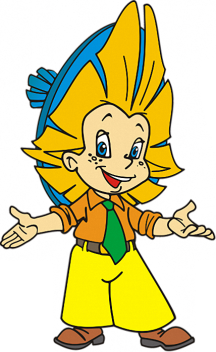